MODELS OF ADULT EDUCATION CENTRES IN UKRAINE
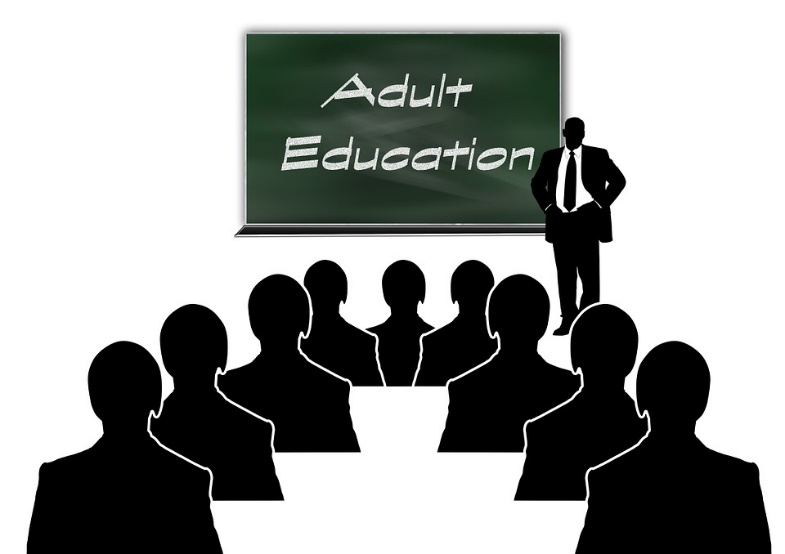 Svitlana Babushko, Head of Tourism Department, National University of Ukraine on Physical Education and Sport
Liudmyla Solovei, Associate Professor of English Philology and Translation Department, Borys Grinchenko Kyiv University
Learning is one of the major cares of the modern community.
The number of learning people is permanently increasing throughout the world. 
Their number in the developed countries exceeds the number of learning children and young people.
40-50% of adult population are engaged in diverse educational and learning activities.
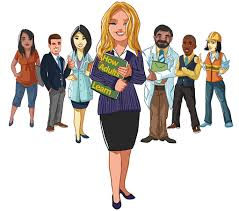 IMPORTANCE OF NON-FORMAL EDUCATION
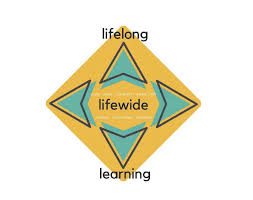 In Ukraine – similar processes
Dynamic outspreading of non-formal education.
Formal educational system is losing its monopoly on the educational service market due to its insufficiency without non-formal education*.
Official acknowledgement (Law of Ukraine “On Education”, 2017).
New, alternative forms of adult learning in non-formal educational system.
*Lukianova L. Non-formal adult education as a constituent part of lifelong education, 2016.
Goal – to analyze new forms of non-formal adult education in Ukraine
Tasks:
to identify the criteria and in accordance with them to define the major types of organizing adult learning in Ukraine;
to characterize peculiar features of every model of adult learning in non-formal educational system in Ukraine;
to outline the perspectives of further research 
     of non-formal adult education in Ukraine.
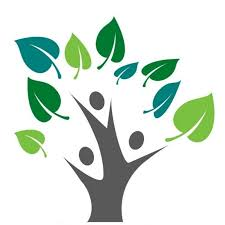 Results of the research:
emerging adult education centres in Ukraine ;
different origin, aimed at various categories of target audience
learning adults:  
senior school students, 
university and college students, community members, 
the elderly, 
the vulnerable categories of population 
(internally displaced people, immigrants, the unemployed, ATO (anti-terrorist operation) participants
Criteria for analysis:
the relation of adult education centres to the formal or non-formal educational systems;
the initiators and collaborators of establishing an adult education centre;
who provides the methodical assistance;
who gives the financial aid;
the profile of the centre.
Supporting organizations:
Domestic:
Ukrainian non-governmental organizations.
Non-profit public organizations.
The most recognizable umbrella organization for all involved in adult learning is Ukrainian Adult Education Association (UAEA).
Local communities, village authorities.
University scientific-pedagogical staff
Foreign:
DVV International – the Institute for International Cooperation of the Deutscher Volkshochschul-Verband e.V. (DVV International).
Encouraging Democracy Fund of US Embassy in Ukraine,
Relation to the Educational Systems
Formal:
University;
College;
Secondary evening schools.
Non-formal
Museum;
Library.
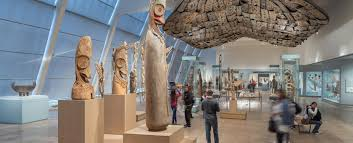 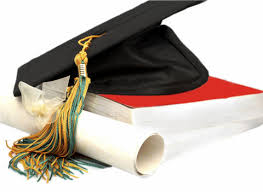 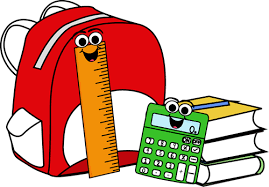 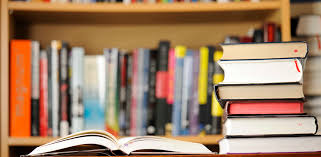 Origin
Profile:
Target audience:
Conclusion
Non-formal education has a great potential.
 The most suitable form of non-formal education in Ukraine is CsAE.
They are differently related to formal and non-formal education systems: formal education such as universities, colleges, schools, or on the basis of non-formal educational institutions such as libraries and museums.
All adult education centres in Ukraine are functioning thanks to the initiative of non-profit public organizations, non-government organizations or local communities.
The Centres of Adult Education are also aimed at various target audience. 
The thematic profiles of the centres are different.
 In the future the content of non-formal education is supposed to reflect the full range of educational services in Ukraine.
Perspectives:
to investigate the content of non-formal adult education in Ukrainian CsAE; 
study and compare foreign experience in the field; design and provide necessary methodological assistance to CsAE; 
popularize the progressive experience of Ukrainian CsAE in scientific publications, mass media, social networks.